Theory of Change 
a true story about gun violence in the U.S.
LTD FYE Challenge: Team “the right to fair arms”
By Brooke Handschin, Madison Skipp, Alex Cardenas, Andrew Marez, and Eric Andrew
The Stories and the Issue
Gun violence: 
Suicide
Homicide
Accidental
Theory of Change - Journey Jamison
Curses - Jon Bennett
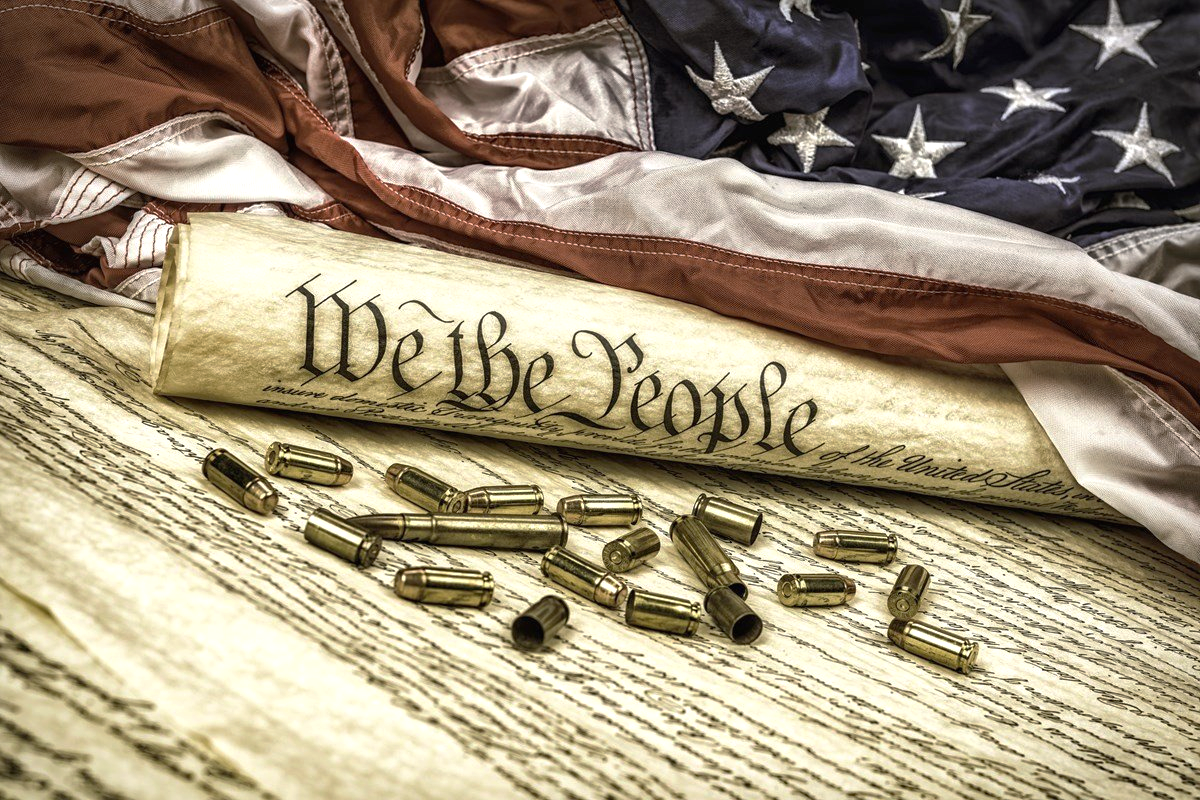 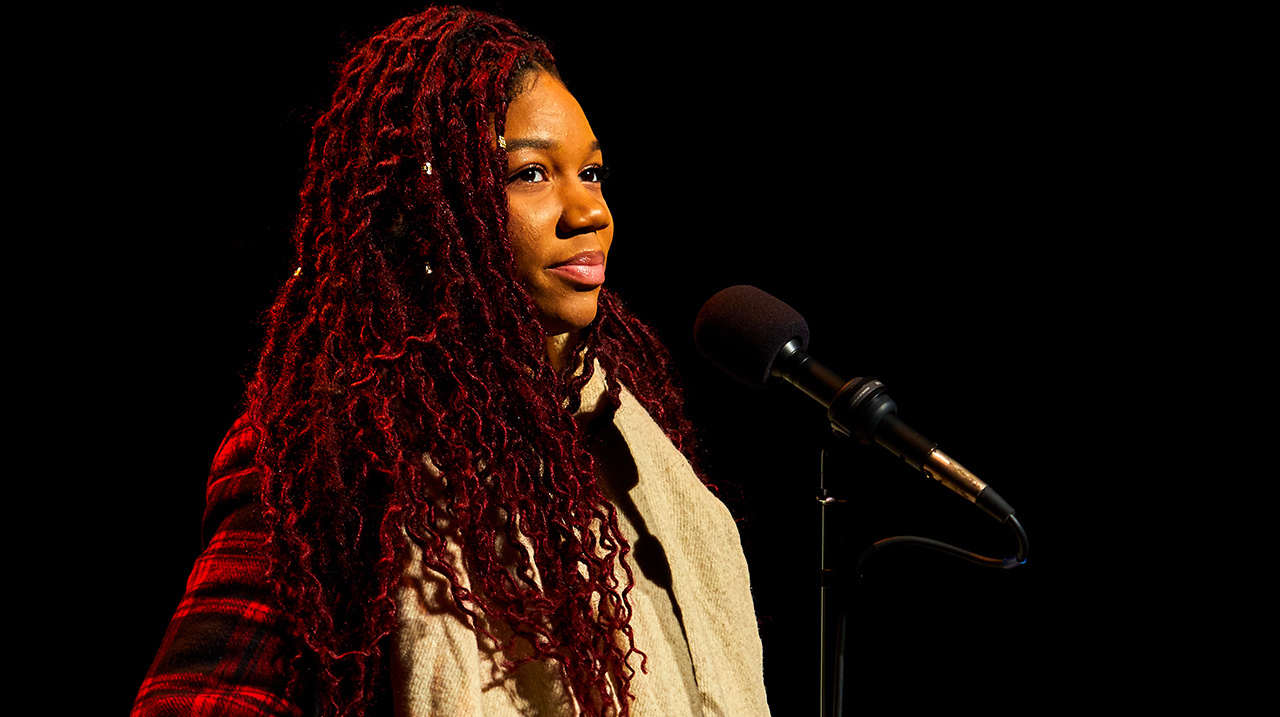 Journey Jamison
Communities IMpacted
Low Income Areas
Minority communities
Difficulty in accessing health services
High suicide rates can often be linked to economic distress (9)
Gun Owners
3x as likely to die from an accidental shooting (6)
Higher suicide risks (5)
8x higher in men
35x higher in women
Suicide Victims
Suicide is 3rd leading cause of death within ages 15-24 (3)
75% of suicides involve handguns (5)
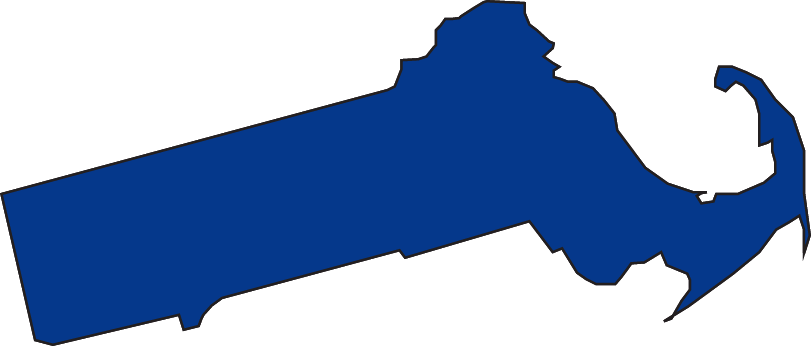 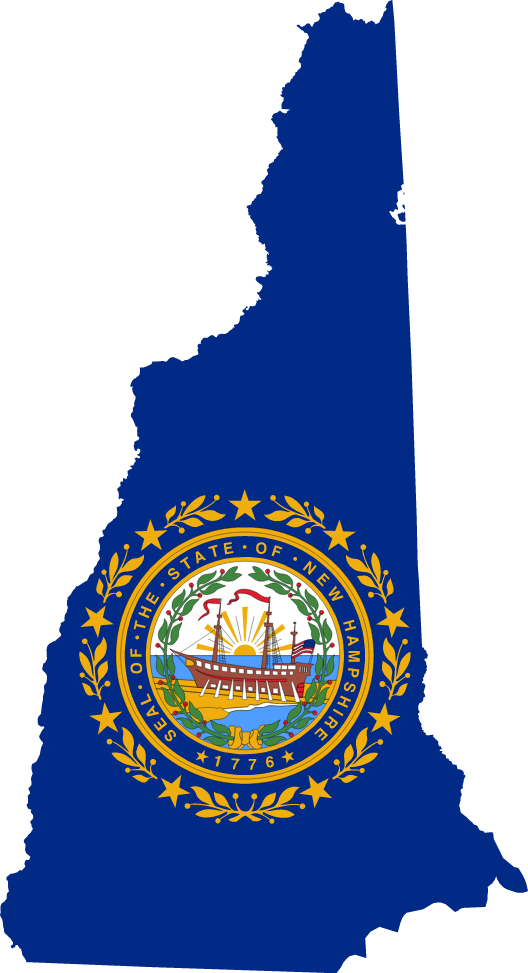 Current regulations
Massachusetts
Stricter regulations (12)
In 100,000 Americans, 3.6 gun deaths (13)
New Hampshire
Simple Process (12)
In 100,000 Americans, 9.9 gun deaths (13)
Our solution
And 
How it would work
“DFA” (Department of Firearm Acquisition)
Operate like the DMV
Permits
Training
License
Steps
5.   DFAs are operating efficiently
3.   States devise plans to carry out law
Make a Bill
2.   Pass Bill through Congress
4.    DFAs are built and database is implemented
Resources and goals
Decreased death rates in each state by gun violence 
Suicide
Safety mishaps
Mass shootings
Bipartisan Support 
Bipartisan ‘red flag’ gun laws plan has support in Congress (11)
Financial Support 
Database/Program
Works cited
“Key Facts about Gun Violence Worldwide.” Amnesty International, www.amnesty.org/en/what-we-do/arms-control/gun-violence/. 
“The Solutions to Gun Violence That Exist Despite Tragedies.” The Trace, 4 Aug. 2019, www.thetrace.org/rounds/solutions-gun-violence-amid-tragedy/. 
Swanson, Jeffrey W et al. “Mental illness and reduction of gun violence and suicide: bringing epidemiologic research to policy.” Annals of epidemiology vol. 25,5 (2015): 366-76. doi:10.1016/j.annepidem.2014.03.004
“America's Gun Culture in Charts.” BBC News, BBC, 5 Aug. 2019, www.bbc.com/news/world-us-canada-41488081. 
News Center, Beth Duff-Brown. “Handgun Ownership Associated with Much Higher Suicide Risk.” News Center, Stanford Medicine, 2020, med.stanford.edu/news/all-news/2020/06/handgun-ownership-associated-with-much-higher-suicide-risk.html. 
“Gun Violence: Facts and Statistics.” Center for Injury Research and Prevention, Children's Hospital of Philadelphia, 4 Sept. 2020, injury.research.chop.edu/violence-prevention-initiative/types-violence-involving-youth/gun-violence/gun-violence-facts-and. 
“The US has had 57 times as many school shootings as the other major industrialized nations combined.” CNN, May 21, 2018, https://www.cnn.com/2018/05/21/us/school-shooting-us-versus-world-trnd/index.html
“A Gun Violence Expert Explains the Link Between Inequality and Gun Deaths.” Talk Poverty, March 29, 2018, https://talkpoverty.org/2018/03/29/gun-violence-america-isnt-one-epidemic-several/
“2020 Accidental Gun Death Statistics in the US.” Aftermath Services, https://www.aftermath.com/content/accidental-shooting-deaths-statistics/
“Black Communities Are Disproportionately Hurt by Gun Violence. We Can't Ignore Them.” PublicSource, projects.publicsource.org/pittsburgh-gun-violence-1/. 
Daly, Matthew. “Bipartisan 'Red Flag' Gun Laws Plan Has Support in Congress.” AP NEWS, Associated Press, 7 Aug. 2019, apnews.com/article/bdb661de1fe14e58951102349d5d44be. 
Lopez, G. (2018, November 13). Massachusetts Has an Answer to America's Gun Problem. Retrieved November 22, 2020, from https://www.vox.com/2018/11/13/17658028/massachusetts-gun-control-laws-licenses
Editorial Board (2018, March 23). Seven Steps. 27,000 Lives. Retrieved November 22, 2020, from https://apps.bostonglobe.com/opinion/graphics/2018/03/seven-steps/